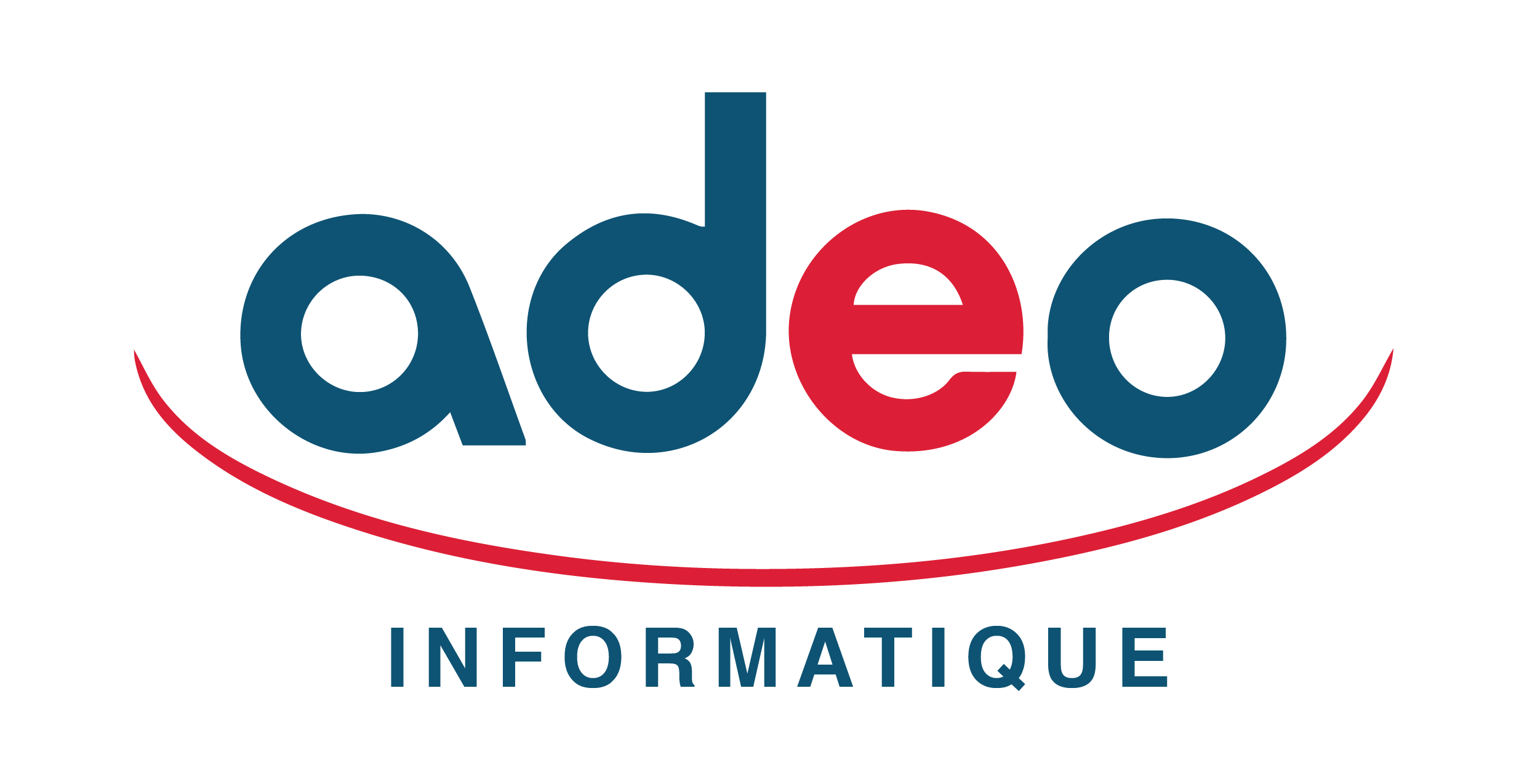 DÉROULÉ PÉDAGOGIQUE
PAIE
Loi Janvier
Durée : 1  jour
Horaires : selon inscription
Tarif : Formation sur mesure, nous consulter
Nombre de stagiaires : à définir

Objectifs : 
Permettre au stagiaire à l’issue de la formation d’être capable d’adapter ses dossiers aux nouvelles fonctionnalités de la mise à jour V7.10

Public :
Utilisateur courant du produit

Niveau requis : 
Bonne connaissance de Sage Paie
Bonne connaissance des techniques de Paie.

Lieu du stage :
Site client ou téléformation

Moyens pédagogiques :
Mise en place de cas pratiques, explications et démonstrations sur des cas concrets par le formateur.
Fourniture d’un support de formation et paramétrage.
Selon les cas mise en place en réel sur le dossier du client.

Modalité de suivi :
Feuille de présence.
Evaluations sur mise en pratique et situation réelle.
Contact avec le formateur via ADEO assistance. (pédagogique et technique)

Modalités et délai d’accès: 
2 jours à 2 mois selon financement
Contacter le service formation
1 – Fonctions de base
   - Refus de CDI suite à fin de CDD
   - Fonctions Diverses
   - Fait Générateur

2 – Bulletin de Paie 2025 (Info seule)
    - Selon temps impartit, fera partie d’une
      formation proposée ultérieurement

3 – Paramétrages
   - Augmentation du Smic et Incidences
   - Divers Légal
   - Cotisations Retraites
   - Cotisation Retraite Apprentis
   - Mise en place Fillon
   - Mise en place Majorations Alloc et Mal

4 – Q/R
   

* Au vu de l’actualité politique, les lois initialement prévues n’étant pas actuellement votées, il est probable qu’une formation complémentaire puisse être à mettre en place
Page 1/1
Satisfaction clients :                       (4,98/5,00)
Support Fournis :                           (4.95/5.00)
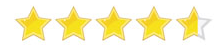 ADEO Informatique / Département Ingénierie –Formation
Programme de stage Sage 100       Mise à jour V7.10
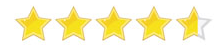